TÜRK HUKUK SİSTEMİ
DOÇ. DR. PELİN TAŞKIN
BU DERSTE NELER ÖĞRENECEĞİZ?
Gerçek Kişiler
Tüzel Kişiler
GERÇEK KİŞİLER
Hukuk,
 kişiler arasındaki ilişkileri düzenler.
kişilerin toplum içindeki yaşamlarını düzenler. 

Bu nedenle hukuk kişiler için ve kişiler sayesinde vardır denilebilir.

Hukuk kuralları 
toplumdaki malları paylaştırır,
bazı hak ve yükümlülükler öngörür ve 
böylelikle toplumda bir düzen yaratır. 

Hukukun öngördüğü bu hak ve yükümlülüklerin bir sahibinin yani kişinin olması gerekir.
GERÇEK KİŞİLER
KİŞİ HAKLARDAN YARARLANAN, HAK SAHİBİ OLAN VARLIKTIR.

Günümüzde herkes bu haklardan yararlanır. 
Böylelikle her insan hukuki açıdan bir kişidir.
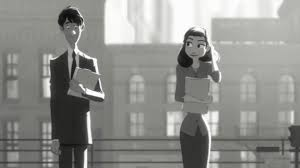 GERÇEK KİŞİLER
KİŞİLER

GERÇEK KİŞİLER          TÜZEL KİŞİLER
                     
                                              ÖZEL HUKUK KAMU HUKUKU

Kazanç paylaşma amacı olmayan-olan

Vakıflar-dernekler  Şirketler
GERÇEK KİŞİLER
KİŞİLİK KAVRAMI

KİŞİ, hak ve yükümlülüklere sahip olan hak süjesidir.
Kişilik kavramı ise, kişiye bağlı ve hukukça korunan bedeni, manevi, hukuki nitelikteki varlıkların tümünü ifade eder.
KİŞİLİĞİN BAŞLANGICI VE SONA ERMESİ
Kişilik doğumla başlar ve ölümle sona erer.
DOĞUM

TAM DOĞUM  SAĞ DOĞUM
Öztan, 2006, 223
GERÇEK KİŞİLER
TAM DOĞUM
Ceninin ana rahminden tamamen ayrılmış olmasıdır.
Sadece  bazı organların ana rahminden ayrılması tam doğumdan için yeterli değildir.
Bir çocuğun hukuken tam doğduğunun kabul edilmesi için, bir insanda bulunması zorunlu organlara sahip olması gerekir.
Zorunlu organlar dışındaki eksiklik ya da biçim bozukluğu (sakatlık, körlük vs.) çocuğun tam doğmuş sayılmasını engellemez.
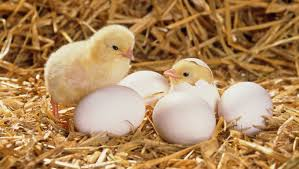 Öztan, 2006, 224
GERÇEK KİŞİLER
SAĞ DOĞUM
Çocuk bir an için bile olsa, yaşamış olmalıdır. 
Annesinin bedeninden bağımsız yaşamış olmalıdır. 
Çocuğun herhangi bir yaşam belirtisi göstermesi yeterlidir. 
Tıbbi müdahalelerle sonradan yaşama döndürülen bir çocuğun da, sağ doğmuş sayılacağı kabul edilmektedir. 
Sağ doğum için, çocuğun yaşama kabiliyetinin olup olmadığı aranmaz.
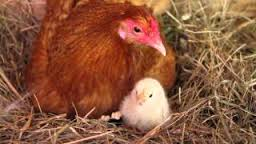 Öztan, 2006, 224
TEMEL HUKUK
GERÇEK KİŞİLER
Türk Medeni Kanunu md. 28:
Kişilik, çocuğun sağ olarak tamamıyla doğduğu anda başlar ve ölümle sona erer.
Çocuk hak ehliyetini, sağ doğmak koşuluyla, ana rahmine düştüğü andan başlayarak elde eder.
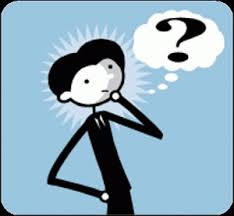 GERÇEK KİŞİLER
Soru:
Ali babasının ölümünden önce ana rahmine düşmüştür. Ancak Ali doğmadan babası ölmüştür.
 
Ali hangi koşulda babasına mirasçı olur?

Ali, sanki ana rahmine düştüğü anda doğmuş gibi varsayılır ve Ali tam ve sağ doğmak koşuluyla babanın mirasçısı olur.
GERÇEK KİŞİLER
Türk Medeni Kanunu Madde 583:
Mirasın açıldığı anda henüz var olmayan bir kimseye artmirasçı veya art vasiyet alacaklısı olarak, tereke veya tereke malı bırakılabilir.
Mirasbırakan tarafından önmirasçı atanmamışsa, yasal mirasçı, önmirasçı sayılır.

Görüldüğü gibi yasa koyucu, henüz ana rahmine düşmemiş çocukları da sağ ve tam doğmak koşuluyla korumuştur.
GERÇEK KİŞİLER
SORU:
Mirasbırakan, miras açıldığı anda henüz ana rahmine düşmemiş torununu art mirasçı atayabilir mi?
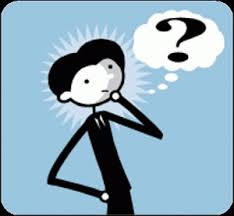 GERÇEK KİŞİLER
Doğum olayı ve doğumun zamanı kişisel durum sicili ile ispat edilir. 
Doğum olayı, doğumun meydana geldiği tarihten itibaren 1 ay içinde nüfus memuruna bildirilmelidir.
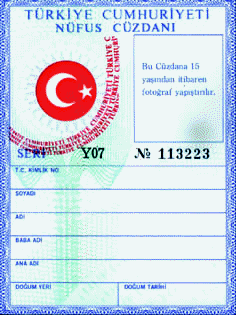 GERÇEK KİŞİLER
Sağ ve tam doğumla kazanılan kişilik ölümle sona erer.
Ölüm, gerçek kişiliği sona erdiren bir olaydır. Ölümün ne zaman meydana geldiğiyle ilgili iki görüş:
Klinik ölüm: Bir kimsenin ölmüş kabul edilebilmesi için, büyük hayati fonksiyon kabul edilen kalbinin durması.
Beyin ölümü: Bir kimsenin ölümü için, beyin hücrelerinin ölmesi aranır.
Öztan, 2006, 225
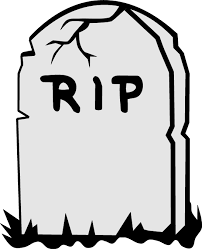 GERÇEK KİŞİLER
Ölüm ile, hak süjesi olma özelliği ortadan kalkar.
 
Ölüm ile, 
kişiye bağlı malvarlığı hakları ve yükümlülükler, 
eşya hukukundan doğan haklar, 
alacaklar ve borçlar,
 fikri haklar, 
kısaca devredilebilir haklar mirasçılarına geçer.

Bu haklar, kişinin sağlığında üzerinde tasarruf edebileceği, 3. kişilere devredebileceği haklardır. 
Bu haklar hiçbir işleme gerek kalmaksızın mirasçılarına intikal eder.
GERÇEK KİŞİLER
Ölümün ispatı yolları

Kişisel durum sicili               Karineler
                                          
                 Birlikte ölüm karinesi      Ölüm Karinesi
GERÇEK KİŞİLER
KİŞİNİN HAK EHLİYETİ

Hukuk düzeni, her insanın haklara ehil olacağını hükme bağlamıştır. 
Haklara ehil olma, hak sahibi olma ve yükümlülük altına girmeyi kapsar.
Hak ehliyetine sahip olmada kural olarak yaşın hiçbir etkisi yoktur. 
Hak ehliyeti tam ve sağ doğumla kazanılır.
GERÇEK KİŞİLER
KİŞİNİN FİİL EHLİYETİ

Fiil ehliyeti bir kimsenin kendi fiil ve davranışlarıyla, 
kendi isteğiyle hak kazanması, bu hakları değiştirmesi, ortadan kaldırması, borç altına girmesi, borçları değiştirmesi, ortadan kaldırmasıdır.

Kısaca kendi fiilleriyle hak kazanması ve borç altına girebilmesidir.
GERÇEK KİŞİLER
Hak ehliyeti, pasif bir ehliyettir.

Hak ehliyeti herkese eşit olarak tanınır.
Fiil ehliyeti kişinin davranışına hüküm ve sonuç bağlaması nedeniyle aktif bir ehliyettir.

Fiil ehliyeti kişi davranışına bağlandığı için, kişilere eşit olarak verilmemiştir.
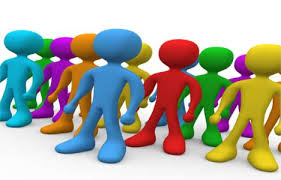 GERÇEK KİŞİLER
FİİL EHLİYETİNİN UNSURLARI
Ergin Olma
Ayırt etme gücü
Hakkında Kısıtlılık Kararı Alınmamış Olması
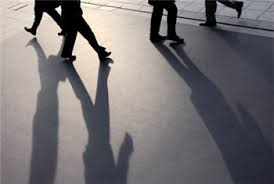 GERÇEK KİŞİLER
FİİL EHLİYETİNİN UNSURLARI
Ergin Olma
Ayırt etme gücü
Hakkında Kısıtlılık Kararı Alınmamış Olması

Ergin Olma:
 1) Medeni Kanuna göre, kişi 18 yaşını bitirmekle ergin olur (Normal erginlik)
2) MK’da (md. 11) evlenme ile kişinin ergin olacağı hükme bağlanmıştır. 
(Evlenme ile kazanılan erginlik)

Olağan evlenme yaşı kadın ve erkek için 17 yaşın tamamlanmasıdır. Olağanüstü durumlarda hakim kadın ve erkeğin 16 yaşını tamamlamaları halinde de evlenmelerine izin verilebilir.
GERÇEK KİŞİLER
FİİL EHLİYETİNİN UNSURLARI
Ergin Olma
Ayırt etme gücü
Hakkında Kısıtlılık Kararı Alınmamış Olması

Ergin Olma: 
3) Hakim Kararıyla Erginlik:
15 yaşını tamamlamış olması,
Küçüğün isteği,
Velinin izni
Asliye mahkemesinin kararı,
Küçüğün menfaati
Yargısal erginliğine karar verilen kimse, kanunda açıkça aksi düzenlenmemişse, her türlü hukuki işlemi yapabilir.
GERÇEK KİŞİLER
FİİL EHLİYETİNİN UNSURLARI
Ergin Olma
Ayırt etme gücü
Hakkında Kısıtlılık Kararı Alınmamış Olması

Ayırt etme gücü:
makul surette hareket edebilme yeteneğidir.
Makul bir iradeye sahip  olma yeteneği,
(Tanıma yeteneği, değerlendirme yeteneği, karar verme yeteneği)
İradeye uygun davranma yeteneği
GERÇEK KİŞİLER
FİİL EHLİYETİNİN UNSURLARI
Ergin Olma
Ayırt etme gücü
Hakkında Kısıtlılık Kararı Alınmamış Olması

Ayırt etme gücünü etkileyebilecek durumlar: TMK 13
Yaş
Akıl Hastalığı
Akıl Zayıflığı
Sarhoşlıuk
Bunlara benzer haller….
GERÇEK KİŞİLER
FİİL EHLİYETİNİN UNSURLARI
Ergin Olma
Ayırt etme gücü
Hakkında Kısıtlılık Kararı Alınmamış Olması

Kısıtlı olmamak: 
Kısıtlılık, bir kimsenin kanunda öngörülen belirli sebeplerden birine dayanarak, mahkeme kararı ile fiil ehliyetinden tamamen veya kısmen mahrum edilmesidir. 
Kısıtlılık kararı sadece ergin kişiler için alınır.
Çünkü küçükler zaten velayet ve vesayet altındadır ve korunmaktadır.
Öztan, 2006, 253
GERÇEK KİŞİLER
FİİL EHLİYETİNİN UNSURLARI
Ergin Olma
Ayırt etme gücü
Hakkında Kısıtlılık Kararı Alınmamış Olması

Kısıtlılık sebepleri:
AKIL HASTALIĞI VEYA AKIL ZAYIFLIĞI (TMK 405)
İşlerini göremeyen
veya
Korunma ve bakım için kendisine sürekli  yardım gereken 
veya
Başkalarının güvenliğini tehlikeye sokan
GERÇEK KİŞİLER
FİİL EHLİYETİNİN UNSURLARI
Ergin Olma
Ayırt etme gücü
Hakkında Kısıtlılık Kararı Alınmamış Olması

Kısıtlılık sebepleri:
SAVURGANLIK, ALKOL VEYA UYUŞTURUCU MADDE BAĞIMLISI, KÖTÜ YAŞAMA TARZI, KÖTÜ YÖNETİM (TMK 406).
Kendini darlık veya yoksulluğa düşürme tehlikesine yol açan
Ailesini darlık veya yoksulluğa düşürme tehlikesine yol açan
Daimi yardım veya bakıma muhtaç olan
 veya
Başkalarının güvenliğini tehdit eden
GERÇEK KİŞİLER
FİİL EHLİYETİNİN UNSURLARI
Ergin Olma
Ayırt etme gücü
Hakkında Kısıtlılık Kararı Alınmamış Olması

Kısıtlılık sebepleri:
BİR SENE VE DAHA FAZLA BİR SÜRE İLE ÖZGÜRLÜĞÜ BAĞLAYICI CEZA 
(TMK 407).
GERÇEK KİŞİLER
FİİL EHLİYETİNİN UNSURLARI
Ergin Olma
Ayırt etme gücü
Hakkında Kısıtlılık Kararı Alınmamış Olması

Kısıtlılık sebepleri:
İSTEK ÜZERİNE KISITLILIK
(TMK 408).
Yaşlılık, sakatlık, deneyimsizlik, ağır hastalık sebeplerinden birinin varlığı 
ve
Kendi işlerini gereği gibi yönetememesi hali.
GERÇEK KİŞİLER
FİİL EHLİYETİ AÇISINDAN KİŞİLERİN SINIFLANMASI
Tam ehliyetliler
Tam ehliyetsizler
Sınırlı ehliyetliler
Sınırlı ehliyetsizler
GERÇEK KİŞİLER
FİİL EHLİYETİ AÇISINDAN KİŞİLERİN SINIFLANMASI
TAM EHLİYETLİLER

Tam ehliyetliler, 
ayırt etme gücüne sahip, 
ergin ve 
hakkında kısıtlama kararı alınmamış kişilerdir.

Tam ehliyetliler, 
kendi fiilleriyle her türlü hakkı kazanıp, borç altına girebilirler.
Ayrıca haksız fiil ehliyetleri vardır.
GERÇEK KİŞİLER
FİİL EHLİYETİ AÇISINDAN KİŞİLERİN SINIFLANMASI
TAM EHLİYETSİZLER

Tam ehliyetsizler, ayırt etme gücü olmayan kişilerdir. 
Ayırt etme gücü olmayan bu kişilerin,
hukuki işlem ehliyeti ve haksız fiil ehliyeti yoktur.
Tam ehliyetsiz, ayırt etme gücüne sahip olmadığı için onun adına ve hesabına işlemleri yasal temsilcisi yapar. 
Tam ehliyetsizin yaptığı hukuk işleme, yasal temsilcinin izin ve icazet vermesi o işlemi geçerli hale getirmez.
GERÇEK KİŞİLER
FİİL EHLİYETİ AÇISINDAN KİŞİLERİN SINIFLANMASI
TAM EHLİYETSİZLER
Yasal temsilci tam ehliyetsiz adına her türlü hukuki işlemi yapabilirse de
bağış yapamaz, 
vakıf kuramaz ve 
kefil olamaz.
Tam ehliyetsizin kişiliğine sıkı sıkıya bağlı hakları da, kural olarak yasal temsilci tarafından kullanılamaz.
GERÇEK KİŞİLER
FİİL EHLİYETİ AÇISINDAN KİŞİLERİN SINIFLANMASI
TAM EHLİYETSİZLER

İyi niyetli bir üçüncü kişinin, tam ehliyetsizden aldığı bir malın mülkiyetini kazanabilmesi için, malı elinde bulunduranın iyiniyetle, davasız, aralıksız 5 sene mala zilyet olması gerekir.

Tam ehliyetsizden bir taşınmaz mülkiyeti kazanabilmesi için kişinin, 10 sene süre ile o taşınmazı davasız, aralıksız ve malik sıfatıyla elinde bulundurması gerekir.
GERÇEK KİŞİLER
FİİL EHLİYETİ AÇISINDAN KİŞİLERİN SINIFLANMASI
SINIRLI EHLİYETSİZLER

Bir kimse ayırt etme gücü olmasına karşılık kişi, ergin değilse veya hakkında kısıtlılık kararı alınmış ise, o kimse sınırlı ehliyetsiz grubuna girer.

Bunlarda ehliyetsizlik asıl, ehliyet istisnadır.
Sınırlı ehliyetsizlerin haksız fiil ehliyeti tamdır.
Öztan, 2006, 264
GERÇEK KİŞİLER
FİİL EHLİYETİ AÇISINDAN KİŞİLERİN SINIFLANMASI
SINIRLI EHLİYETSİZLER

Küçük anababasının rızası ile aile dışında yaşıyor ve çalışıyorsa ana babasına karşı olan borçlarına halel gelmemek üzere, kazancı üzerinde, dilediği gibi tasarruf edebilir. Küçüğün kazancı kendisine aittir. Sınırlı ehliyetsiz kazancı üzerinde, tam ehliyetliymiş gibi tasarruf edebilir.

Bir meslek ve sanat için, ana baba tarafından küçüğe, çocuğun malından verilen kısmın yönetimi ve ondan yararlanma hakkı çocuğundur.
GERÇEK KİŞİLER
FİİL EHLİYETİ AÇISINDAN KİŞİLERİN SINIFLANMASI
SINIRLI EHLİYETSİZLER

Sınırlı ehliyetsizin yaptığı işlem, kendisine hiçbir yükümlülük yüklemiyorsa, o işlem yasal temsilcinin izni olmasa da geçerlidir. 

Sınırlı ehliyetsiz, kişiye sıkı sıkıya bağlı işlemleri, yasal temsilcisinin rızasına gerek kalmadan yapabilir.
GERÇEK KİŞİLER
FİİL EHLİYETİ AÇISINDAN KİŞİLERİN SINIFLANMASI
SINIRLI EHLİYETSİZLER

Sınırlı ehliyetsiz,
Vakıf kuramaz,
Bağış yapamaz,
Kefil olamaz.
(Yasal temsilcisinin onayı bu işlemleri geçerli kılmaz.)
Bu işlemleri sınırlı ehliyetsiz adına, yasal temsilcisi de yapamaz.
GERÇEK KİŞİLER
FİİL EHLİYETİ AÇISINDAN KİŞİLERİN SINIFLANMASI
SINIRLI EHLİYETLİLER

Sınırlı ehliyetliler ayırt etme gücüne sahip, ergin ve hakkında kısıtlama kararı alınmamış kişilerdir.

Bu kişilerin menfaatleri göz önünde tutularak, fiil ehliyetleri kısıtlanmış ve bazı işlemleri yaparken onaylarının alınması veya mallarının yönetimi için kendilerine yasal danışman atanması uygun görülmüştür.
GERÇEK KİŞİLER
FİİL EHLİYETİ AÇISINDAN KİŞİLERİN SINIFLANMASI
SINIRLI EHLİYETLİLER

Yasal danışmanlık
Oy Danışmanlığı
Yönetim  Danışmanlığı
Karma Danışmanlık
GERÇEK KİŞİLER
FİİL EHLİYETİ AÇISINDAN KİŞİLERİN SINIFLANMASI
SINIRLI EHLİYETLİLER

Kendisine oy danışmanı atanan kişi, 
Dava açma ve sulh olma,
Taşınmazların alımı, satımı, rehnedilmesi ve bu taşınmazlar üzerinde diğer ayni hakların kurulması,
Kıymetli evrakın alımı, satımı ve rehnedilmesi,
Olağan yönetim sınırları dışında kalan yapı işleri,
Ödünç verme ve alma,
Ana parayı alma,
Bağışlama,
Kambiyo taahhüdü altına girme,
Kefil olma
İşlemlerini tek başına yapamaz.
GERÇEK KİŞİLER
FİİL EHLİYETİ AÇISINDAN KİŞİLERİN SINIFLANMASI
SINIRLI EHLİYETLİLER

Sayılan işlemlerin dışında kalan bütün işlemleri, sınırlı ehliyetli tek başına yapabilir.

Yasal danışman bu işlemleri tek başına yapamaz; görevi sınırlı ehliyetli tarafından yapılan işlemin geçerli olması için yapılan işleme onay vermekle sınırlıdır.
GERÇEK KİŞİLER
FİİL EHLİYETİ AÇISINDAN KİŞİLERİN SINIFLANMASI
SINIRLI EHLİYETLİLER

Sınırlı ehliyetli kişinin mallarının yönetimi için yönetim danışmanı atanır.

Yönetim danışmanı kişinin mal varlığını yönetir ve gerekli işlemleri tek başına kendisi yapar; bu işlemlerde sınırlı ehliyetliyi temsil eder.

Karma yasal danışmanda, oy danışmanlığı ile yönetim danışmanlığı bir arada bulunur.
TÜZEL KİŞİLER
Kişilik, hukuk tarafından yalnızca insanlara tanınmamıştır. 
Tüzel kişiler hukukun tanıdığı kişi ve mal topluluklarıdır.
Özel Hukuk Tüzel Kişileri
Kamu Hukuku Tüzel Kişileri
TÜZEL KİŞİLER
Medeni Kanunda
Dernekler
Vakıflar
Ticaret Kanununda 
Kollektif,
Komandit,
Anonim,
Limited şirket
Kooperatifler Kanununda
Kooperatifler
Özel Hukuk Tüzel Kişileri
TÜZEL KİŞİLER
Kamu İdareleri
Kamu kurum ve kuruluşları
Kamu Hukuku Tüzel Kişileri
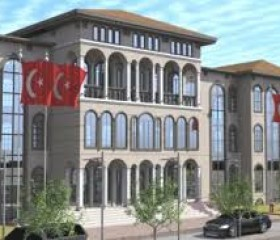 TÜZEL KİŞİLER
Kamu İdareleri kamu hizmeti gören tüzel kişilerdir. Bunlar sınırlı devlet gücüne sahiptirler: Yerel Yönetimler
İl özel idareleri, 
Belediyeler,
Köyler.
Kamu Hukuku Tüzel Kişileri
TÜZEL KİŞİLER
Kamu kurumları, kamu hizmetlerinin gerçekleştirilmesi için örgütlenmiş personel ve mal topluluğudur.
Meslek Kuruluşları
(Örn.Barolar, Ticaret ve Sanayi Odaları, Tabipler Birliği)
Kültürel Kamu Kurumları
(Örn.TRT)
Sosyal Kamu Kurumları
(SGK)
İktisadi Kamu Kurumları
Kamu Hukuku Tüzel Kişileri
TÜZEL KİŞİLER
“Tüzel kişilik, belli bir amacı gerçekleştirmek maksadıyla ve başlı başına bağımsız bir varlığa sahip olmak üzere örgütlenmiş ve hukuk düzenince kendilerine haklar ve borçlar edinebilme iktidarı tanınmış bulunan kişi ve mal topluluklarıdır.” (Akipek, Akıntürk ve Ateş Karaman, 2012, 509).
Bu tanıma göre, 
Bir araya gelenlerin tümünün ilgilendikleri ve üzerinde anlaştıkları bir ortak amacın (veya ortak menfaatin) bulunması zorunludur. (Akipek, Akıntürk ve Ateş Karaman, 2012, 508).
Ortak amaç etrafında toplanılması veya ortak amaca bir malvarlığı özgülenmesi, bağımsız ve bir bütün teşkil eden bir topluluğu oluşturmak amacıyla (yeni bir kişilik yaratma iradesi) olmalıdır (Erten, ?, 326).
Bu topluluğun ortak amacın gerçekleşmesini sağlayacak, zorunlu işlevleri yerine getiren organlara sahip olması (örgütlenmesi) gereklidir (Akipek, Akıntürk ve Ateş Karaman, 2012, 508).
TÜZEL KİŞİLER
Kamu tüzel kişiliği, kanun ya da idari bir işlemle doğar.
Özel hukuk tüzel kişileri, insan ve mal topluluklarının tüzel kişi olma iradesiyle doğar.
	İzin Sistemi
	Serbest Kuruluş Sistemi
	Bildirim Sistemi
	Tescil Sistemi
Derneklerde bildirim sistemi; vakıflarda ve ticaret şirketlerinde tescil sistemi benimsenmiştir.
TÜZEL KİŞİLER
Kamu tüzel kişiliği, kanun veya idari işlemlerle kuruldukları için aynı şekilde sona ererler.
Medeni Kanunda tüzel kişilerin sona ermesine ilişkin genel hükümler öngörülmemiş, bunların sona ermesine ilişkin konular, ilgili yerlerde özel hükümler şeklinde düzenlenmiştir.
TÜZEL KİŞİLER
Özel hukuk tüzel kişileri, fesih veya infisah yollarından biriyle sona erer.
Belirli nedenlerin varlığı halinde kendiliğinden sona ererler (İnfisah/dağılma): Amacın gerçekleşmesi, amacın gerçekleşemeyeceğinin anlaşılması, sürenin geçmesi gibi nedenler.
Tüzel kişinin yetkili organlarının (genel kurulca) ya da yetkili mahkemece alınan bir kararla sona ermesi (fesih).
BU SUNUMDA YARARLANILAN KAYNAKLAR
Akipek J. G., Akıntürk T , Ateş Karaman D. (2012). Türk Medeni Hukuku Başlangıç Hükümleri Kişiler Hukuku I. Cilt, İstanbul: Beta.
Fatih Bilgili, Ertan Demirkapı, Hukukun Temel Kavramları, Dora Basın Yayın Dağıtım, Bursa, 2012.
Bilge Öztan, Medeni Hukukun Temel Kavramları, Turhan Kitabevi, Ankara, 2006.